Basics of Biostatistics
ALOK
				         Statistician,
				       Dept. of P.S.M,
			       Sri Krishna Medical College,
				         Muzaffarpur
			    Email : alok9218@gmail.com
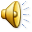 Statistics is a science which deals with method of  collection, presentation , analysis and interpretation of numerical data.

or, in other words, Statistics is concerned with scientific methods for collecting, organising, summarising, presenting and analysing data as well as deriving valid conclusions and making reasonable decisions on the basis of the analysis.
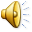 Biostatistics – A branch of applied statistics that applies Statistical methods to medical and biological problems.
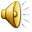 Biostatistics in Various Areas

 Health Statistics - In Public health or Community health, it is called Health Statistics. In this, we study health of people in a community, control and prevention of disease, health promotion etc.
 Medical Statistics - In Medicine , it is called Medical Statistics . In this, we study clinical and laboratory parameters , their relationships, prediction after treatments, diagnosis analysis, clinical trials etc.
 
 Vital Statistics – Statistics related to vital events in life – birth, illness, death , marriage, divorce, adoption etc. - their rate of occurrence , expectation of life at different age.
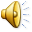 Data : Any fact or figure that gives information.
 Based on Data collection :
Primary data : Those which are collected from the units or individuals directly and have never been used for any purpose earlier.  Ex. - Data collected through household survey.
Secondary data : The data collected from various reports / publications for analysis are called secondary data. Ex.- Data collected through NFHS fact sheets.
Scale of Measurement of Data :
Constant : A value that does not change with time, place or person . Ex. – The value of Pie (π )= 22/7.
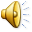 Variable : A characteristics that can take different values with respect to a person , time or place.  Ex. – blood pressure, height, weight, pulse rate etc. 

Data are the observed values of a variable.
  Eg. student marks: (67, 74, 71, 83, 93, 55, 48)

     
                      Types of Variables   
Qualitative ( Categorical ) Variable – if the characteristics is classified according to a group, class or category . Ex.- Blood Group(A, B, O, AB), Status of disease ( Severe , moderate, mild), etc.
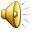 2. Quantitative Variable :- if the characteristic is measured  in numerical value.  Ex. Height, weight , blood pressure etc.
                           Qualitative ( Categorical ) Variable




       Nominal                                           Ordinal

Ordinal Variable – If there is an order in the classification of the group / category of the variable . i.e. order is important. Ex.- Status of disease, grade in examination, and socio economic class. 
Nominal Variable – If no order is possible in the classification i.e. order is no important . Ex. – Sex(M/F)
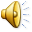 Quantitative Variable :- if the characteristic is measurable in numerical value . Ex. Height, weight , blood pressure etc.
			 Types



        Discrete		       Continuous
 
Discrete  Variable :- Has distinct numerical value. i.e. does not decimal point Ex. – Family size, No. of children etc.
Continuous Variable :-  Can have decimal point. Ex. – weight , height, Temperature etc.
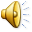 Ratio : - Obtained by dividing one quantity by another , without implying any relationship between the numerator and denominator . i.e. the numerator is not a part of denominator. Example : In a hospital, if there are 100 doctors and 300 nurses , then Doctor / nurse ratio  is 1 : 3 .

Proportion : - A type of ratio in which the numerator is included in denominator.  Ex: - If in a population of 1900  there are  1000 males and 900 females , the proportion of females in a population is P=900/(1900) = 9/19. 

Rate : A type of Ratio in which a distinct relationship exists between numerator and denominator and a measure of time is an intrinsic part of the denominator. Ex: Crude Death Rate .
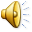 Thanks

For any query or suggestions, contact on alok9218@gmail.com
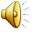